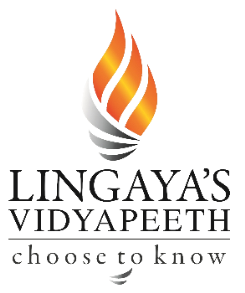 Subject: Design of Steel Structure
Topic: Truss
Presented by: Atul Setya
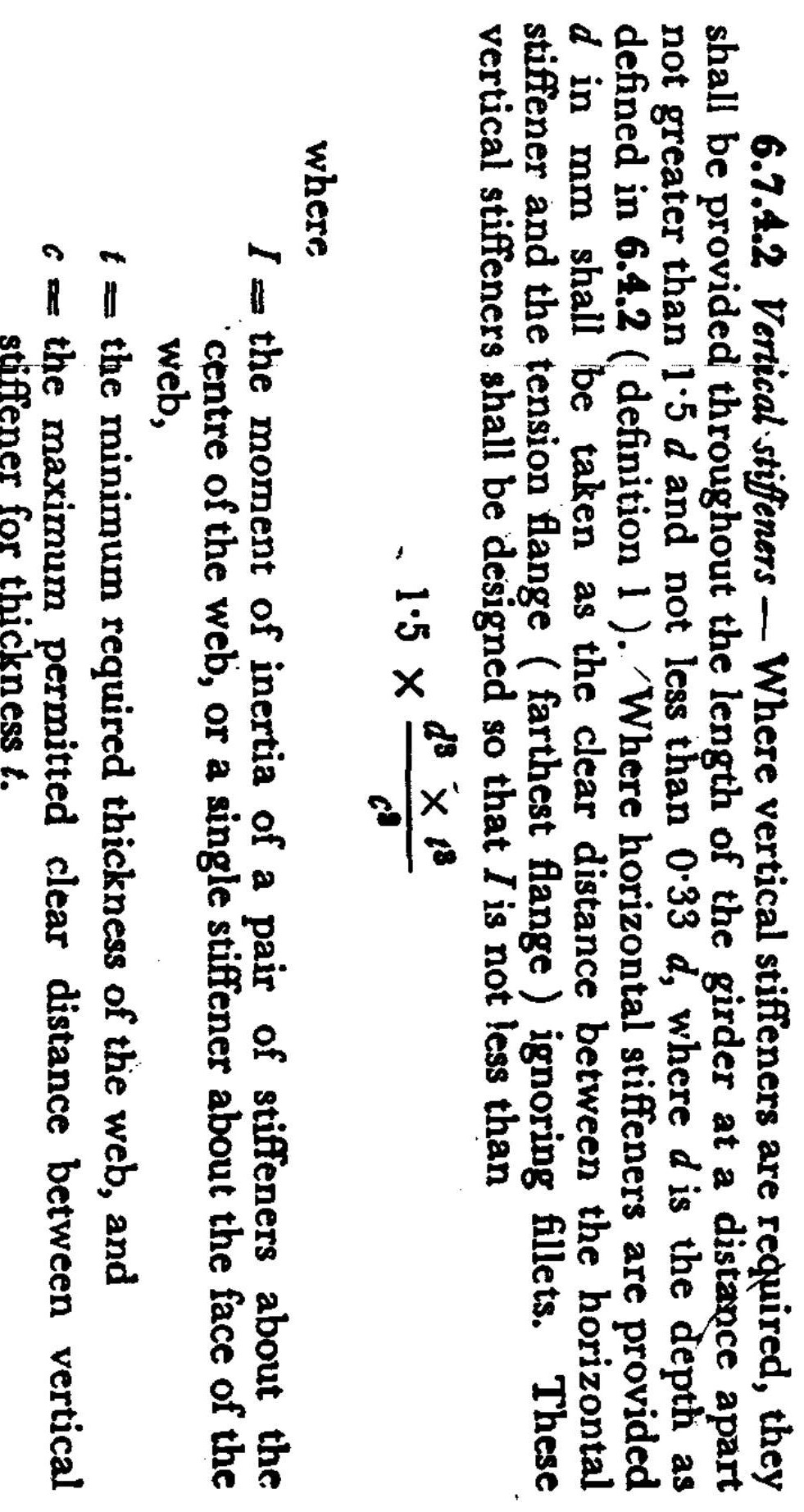 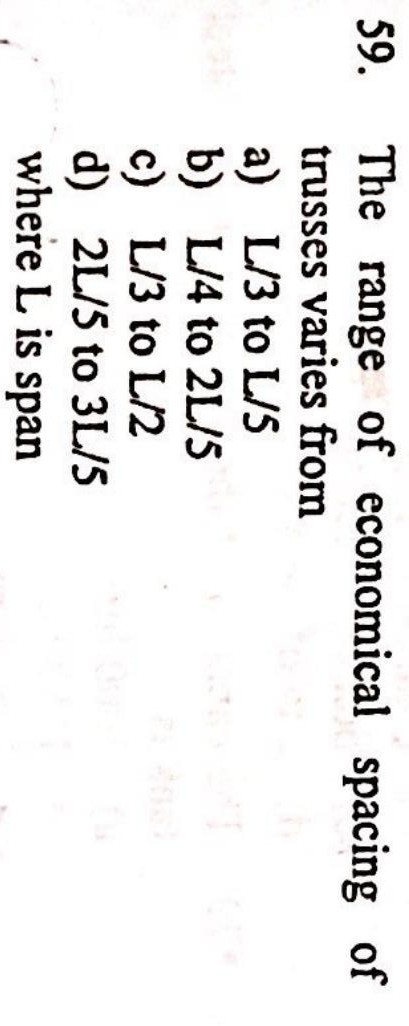 Answer A
Spacing of Trusses:
Is determined by the spacing of the columns.
The spacing of the trusses may be such as to minimize the  cost of roofing.
The spacing of trusses may be about 1/3 to 1/5 of the  span.
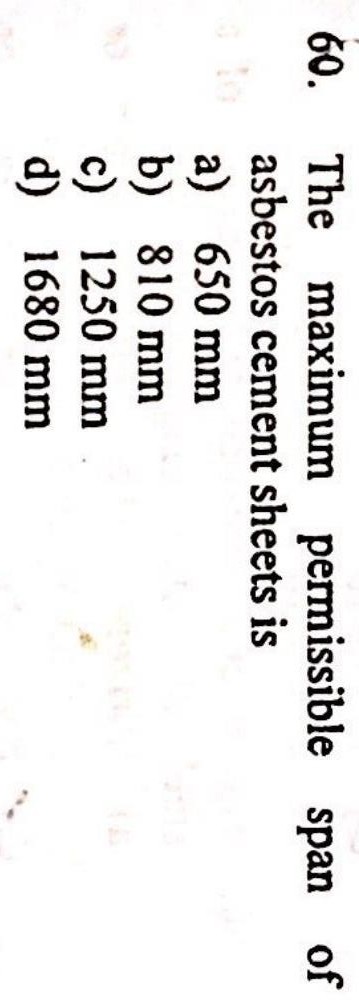 Answer D
The maximum permissible span of AC sheets 1680 mm
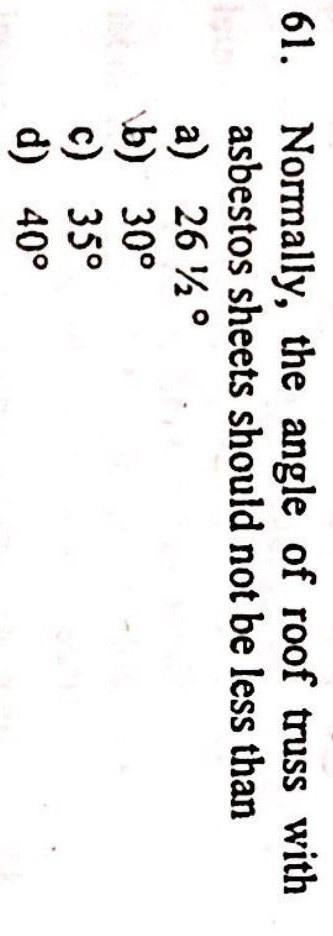 Answer B
Pradeep Rathore (Lecturer, DTE MP)
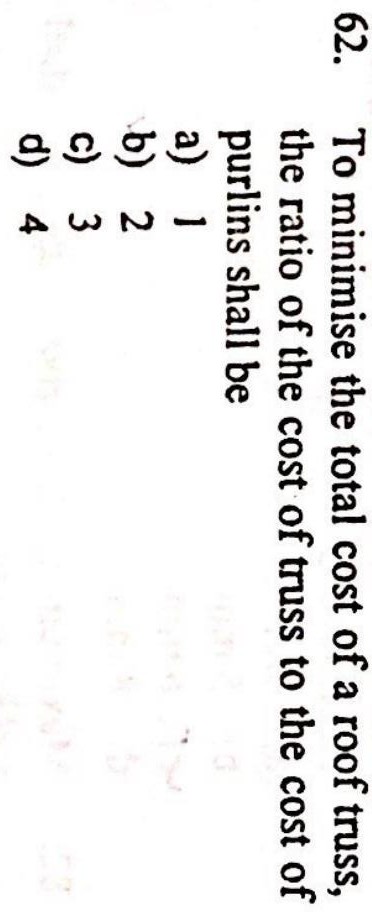 Answer B
S is the spacing of the trusses,
Ct is the cost of trusses/unit area,  Cp is the cost of purlins/unit area,
Ct 𝖺 1/S →	Ct = k1/S  Cp 𝖺 S²	→		Cp = k2S²
Cr 𝖺 S	→	Cr = k3S
Cr is the cost of roof coverings/unit area, and
C is the overall cost of the roof system/unit area.

Total cost C = Ct + Cp + Cr
= k1/S + k2S² + k3S
For the overall cost is to be minimum, dC/dS should be zero.  dC/dS = -k1/S² + 2k2S + k3
0 = -k1/S +	2k2S + k3S
0 =	-Ct + 2Cp + Cr
Ct = 2Cp + Cr
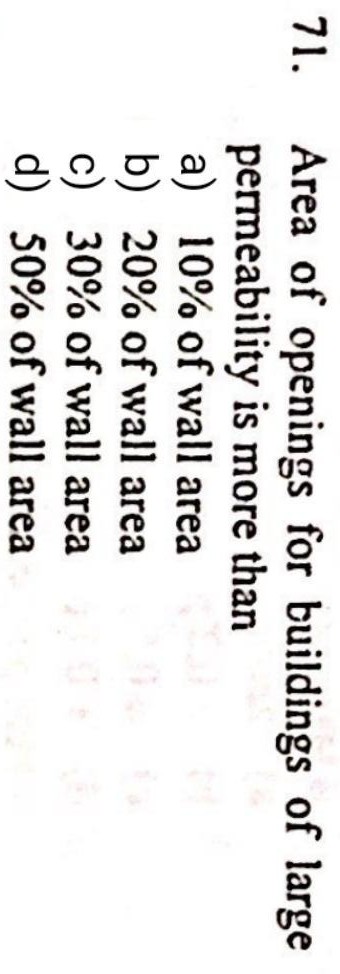